Приобщение детей к истокам русской народной культуры
Опыт работы воспитателя Леплейского детского сада
Курдиной Нины Николаевны
Приобщение детей к истокам народной культуры является одной из основных задач нашего образовательного учреждения.
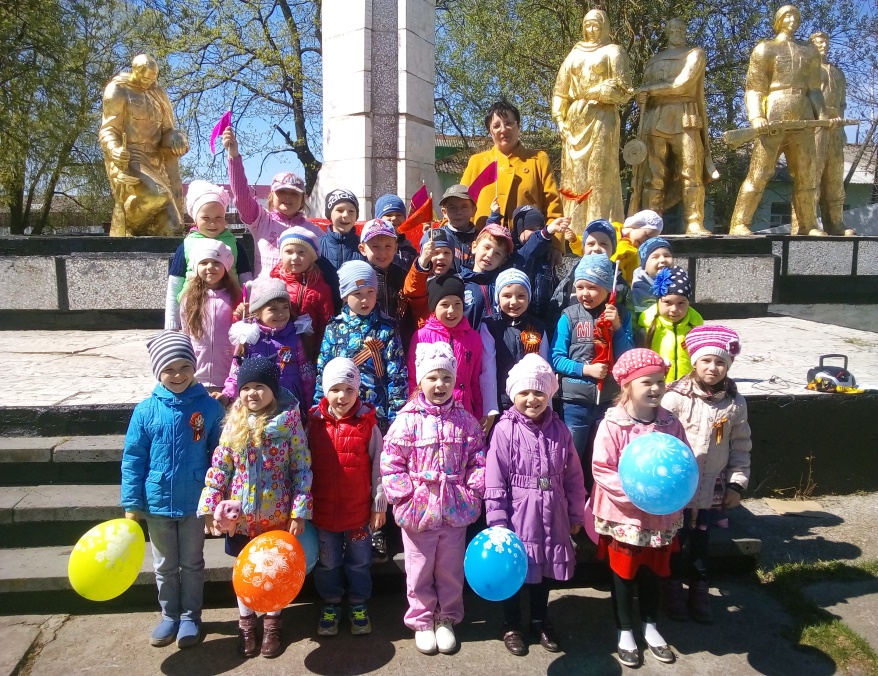 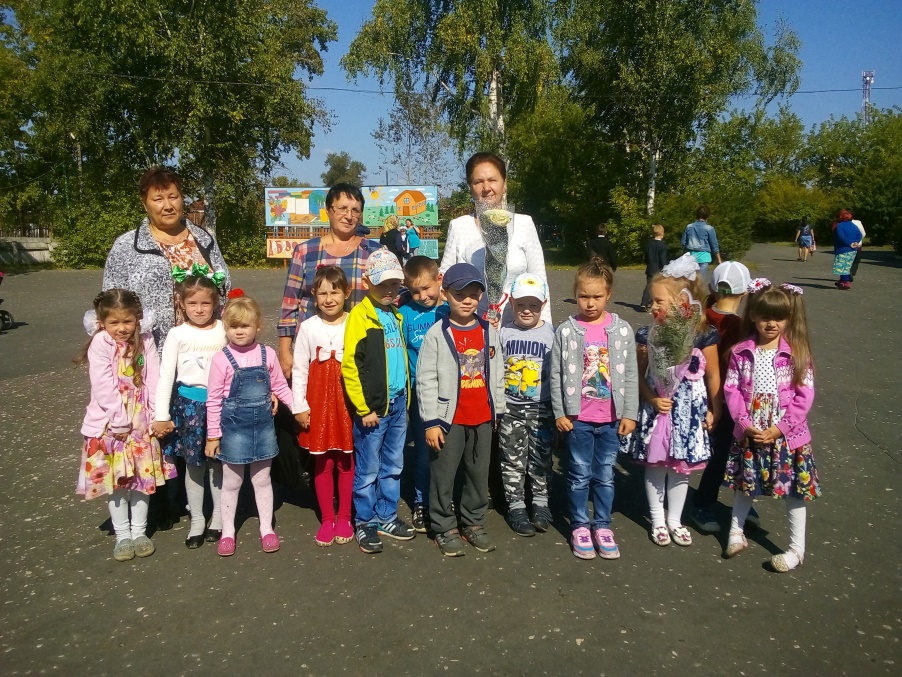 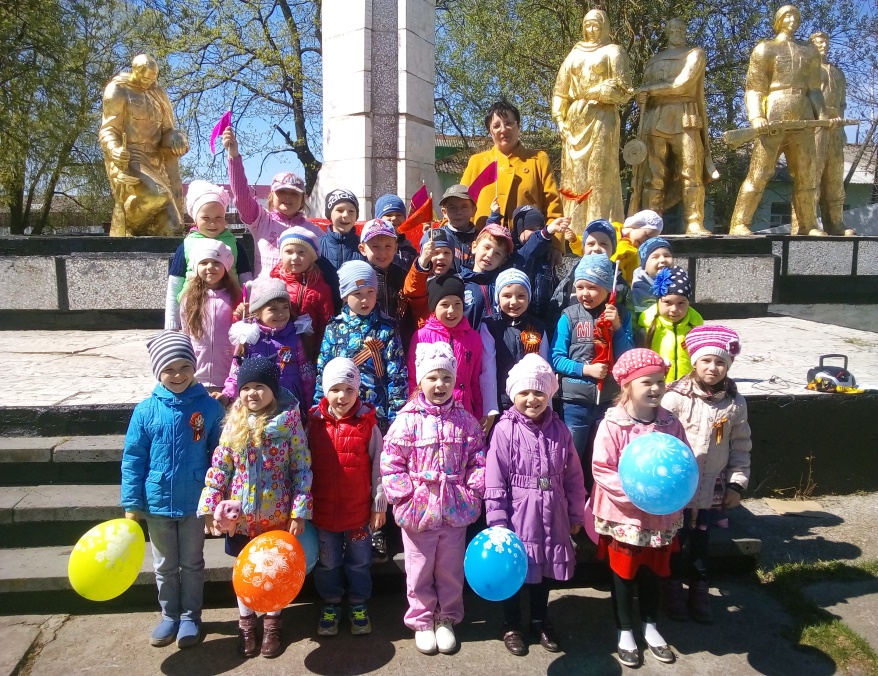 Наши дети должны не только хорошо знать историю Российского государства, но и традиции  национальной культуры, осознавать, понимать  и активно участвовать в возрождении национальной культуры;
Самореализовать себя, как личность любящую свою Родину, свой народ и все, что связано с народной культурой:
1.Русские народные танцы
2. Русские нравы, обычаи
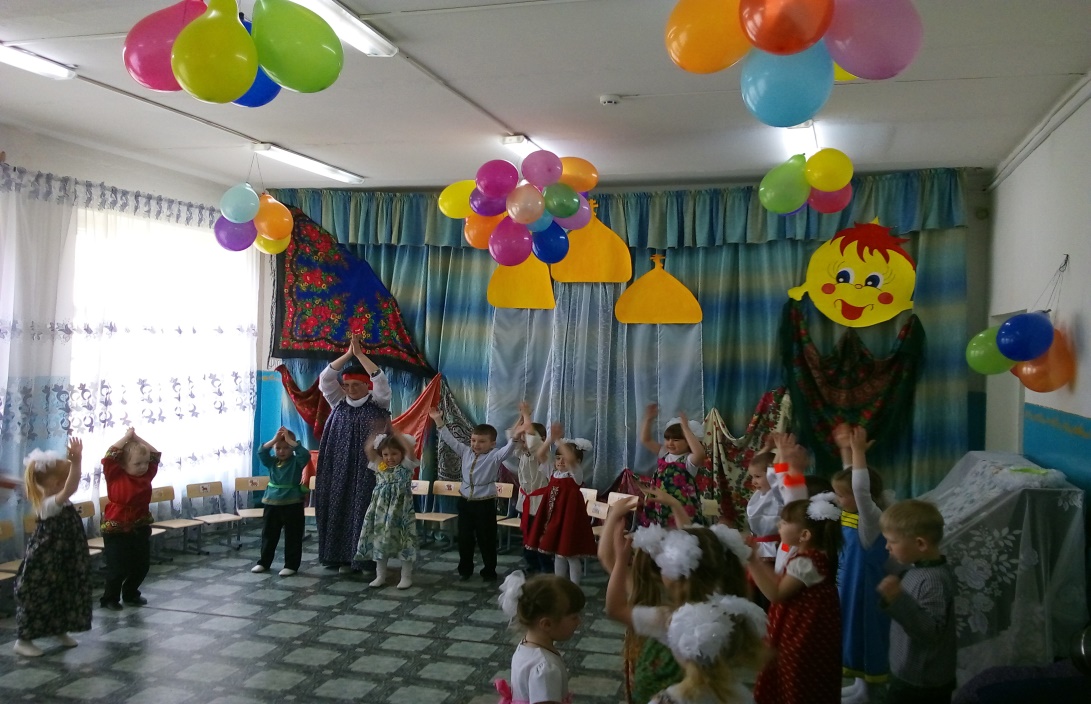 3. Народный фольклор (считалки, стихи, прибаутки)
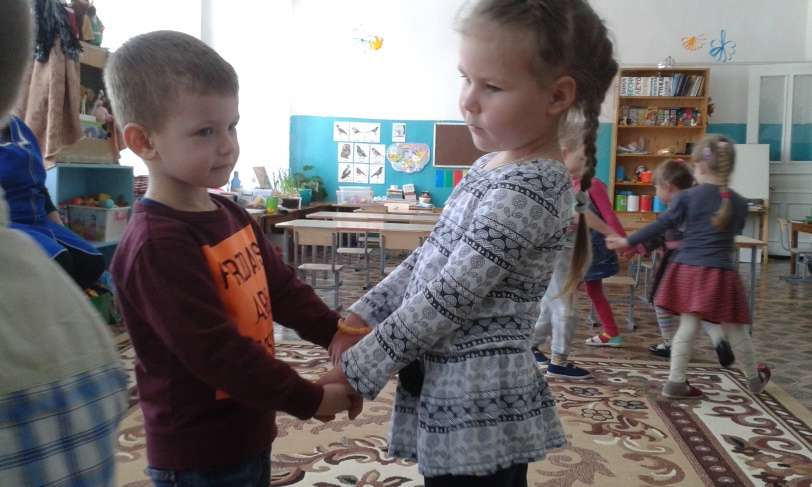 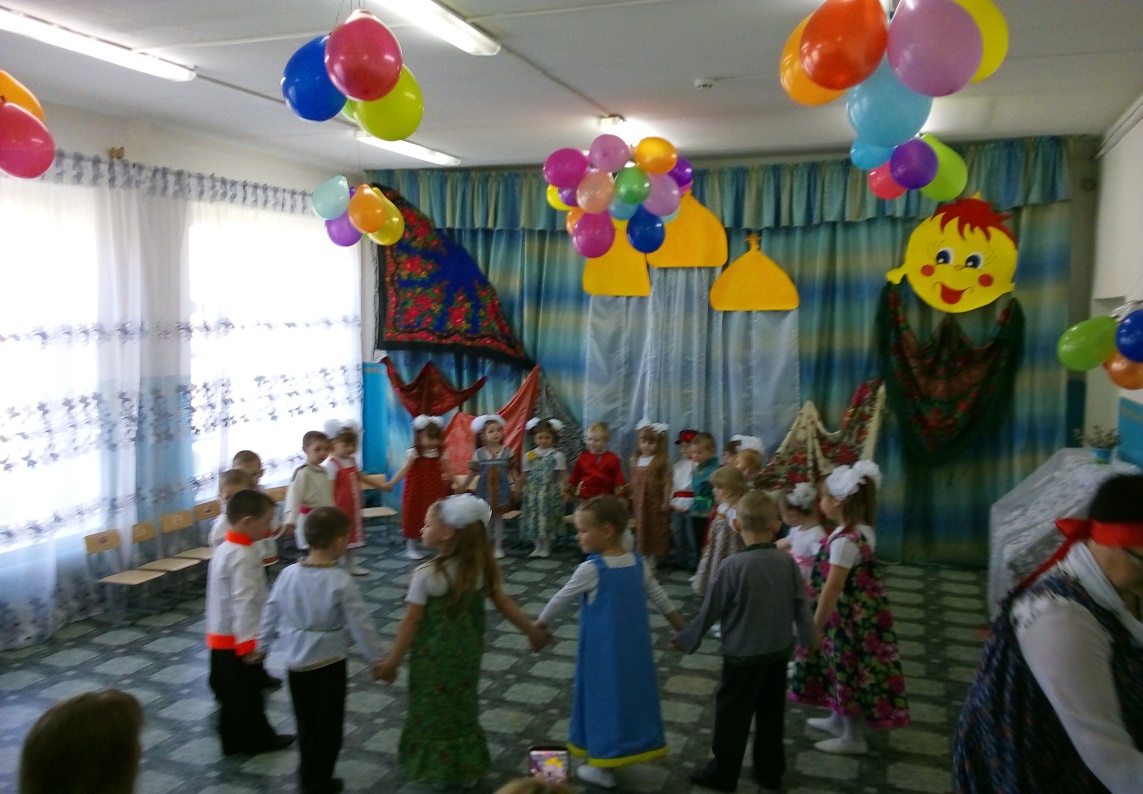 Приобщение идет через все виды деятельности ребенка во время пребывания его в дошкольном учреждении
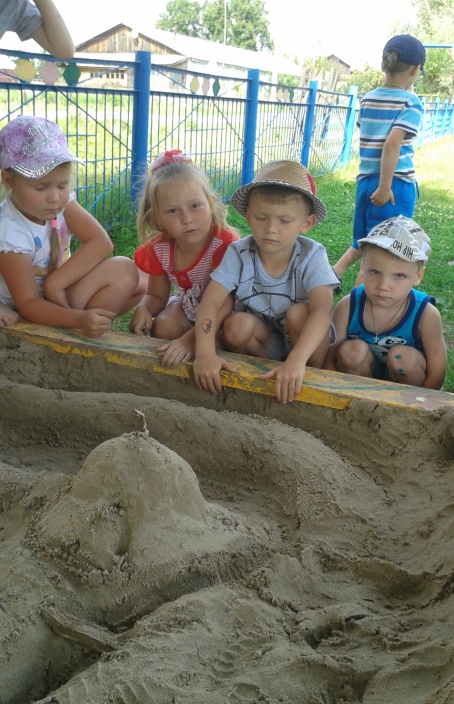 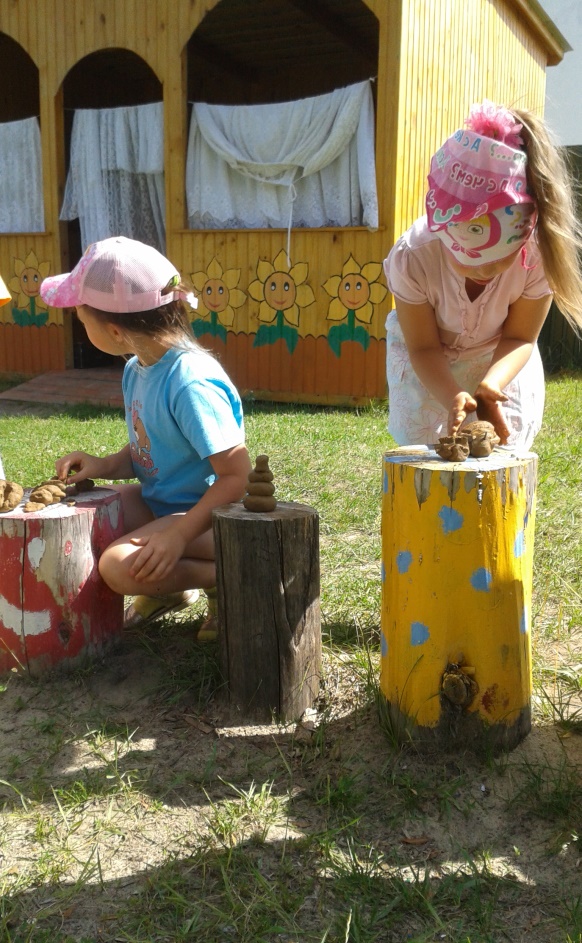 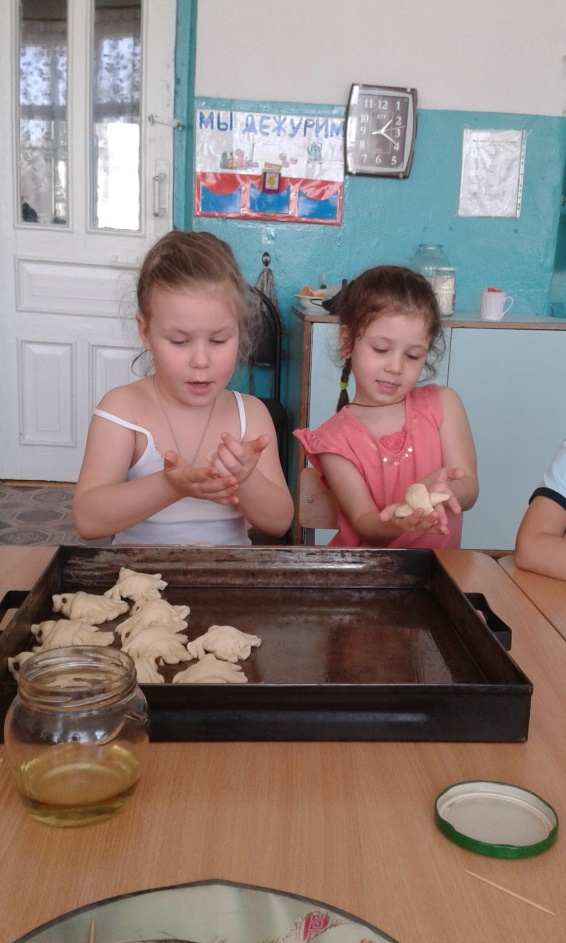 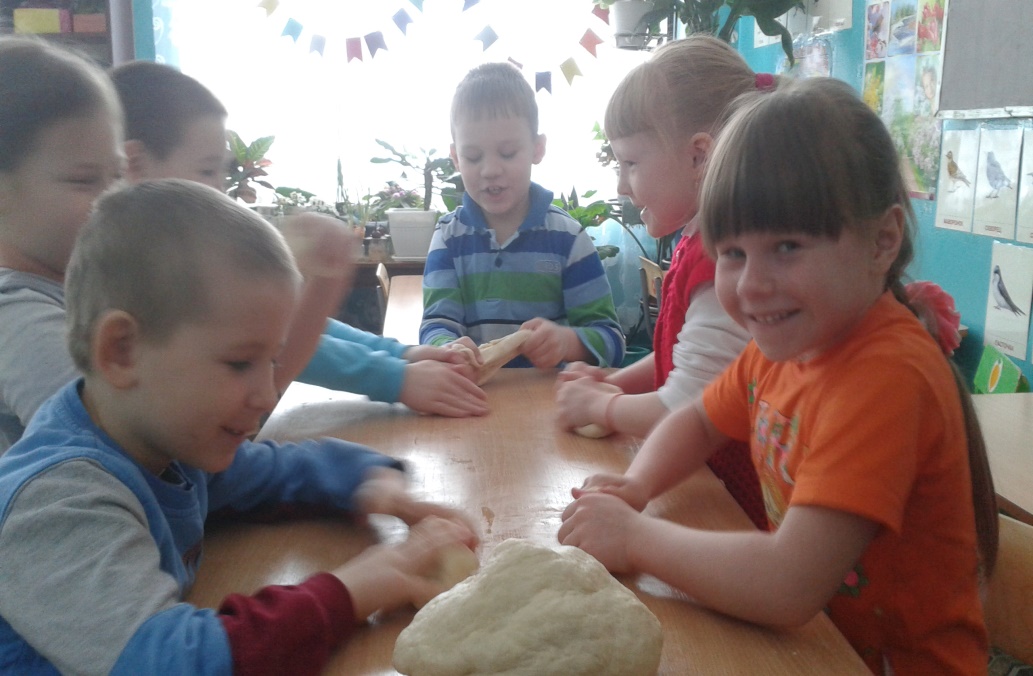 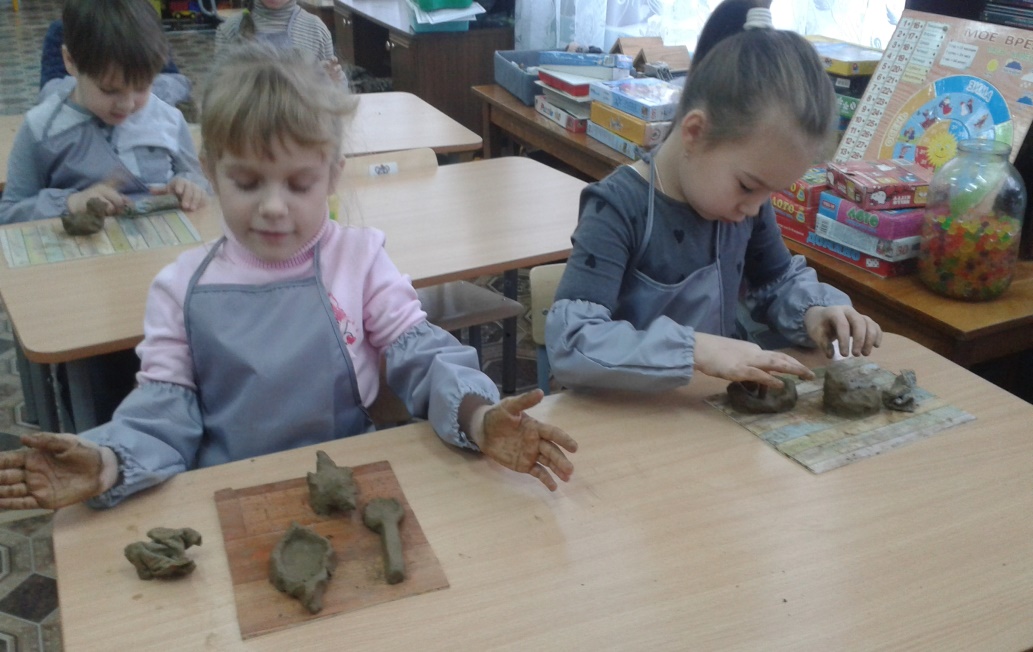 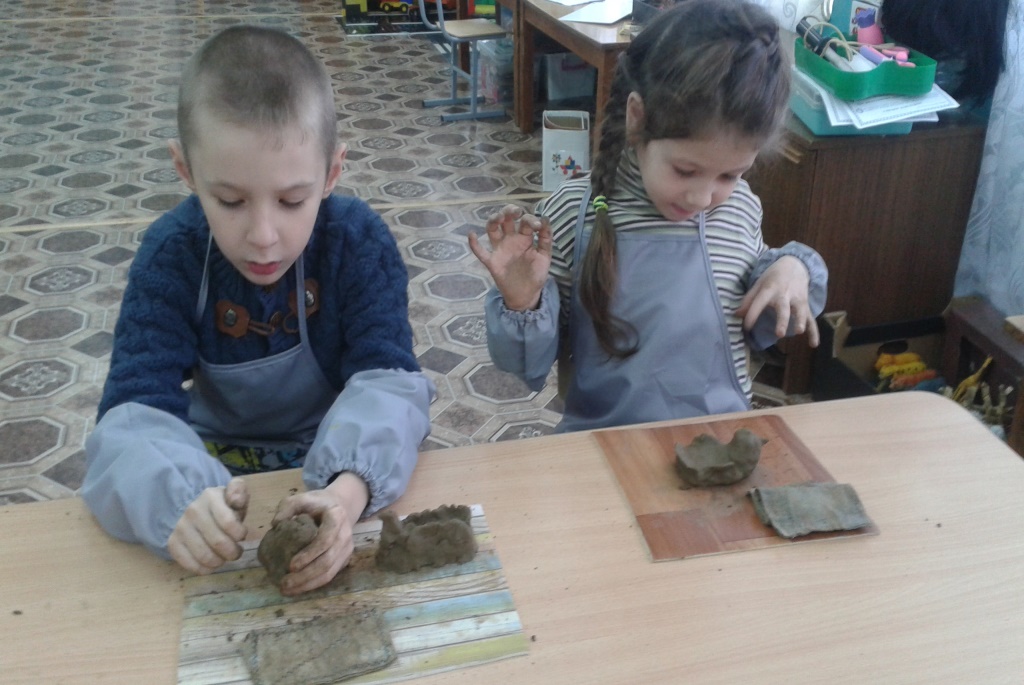 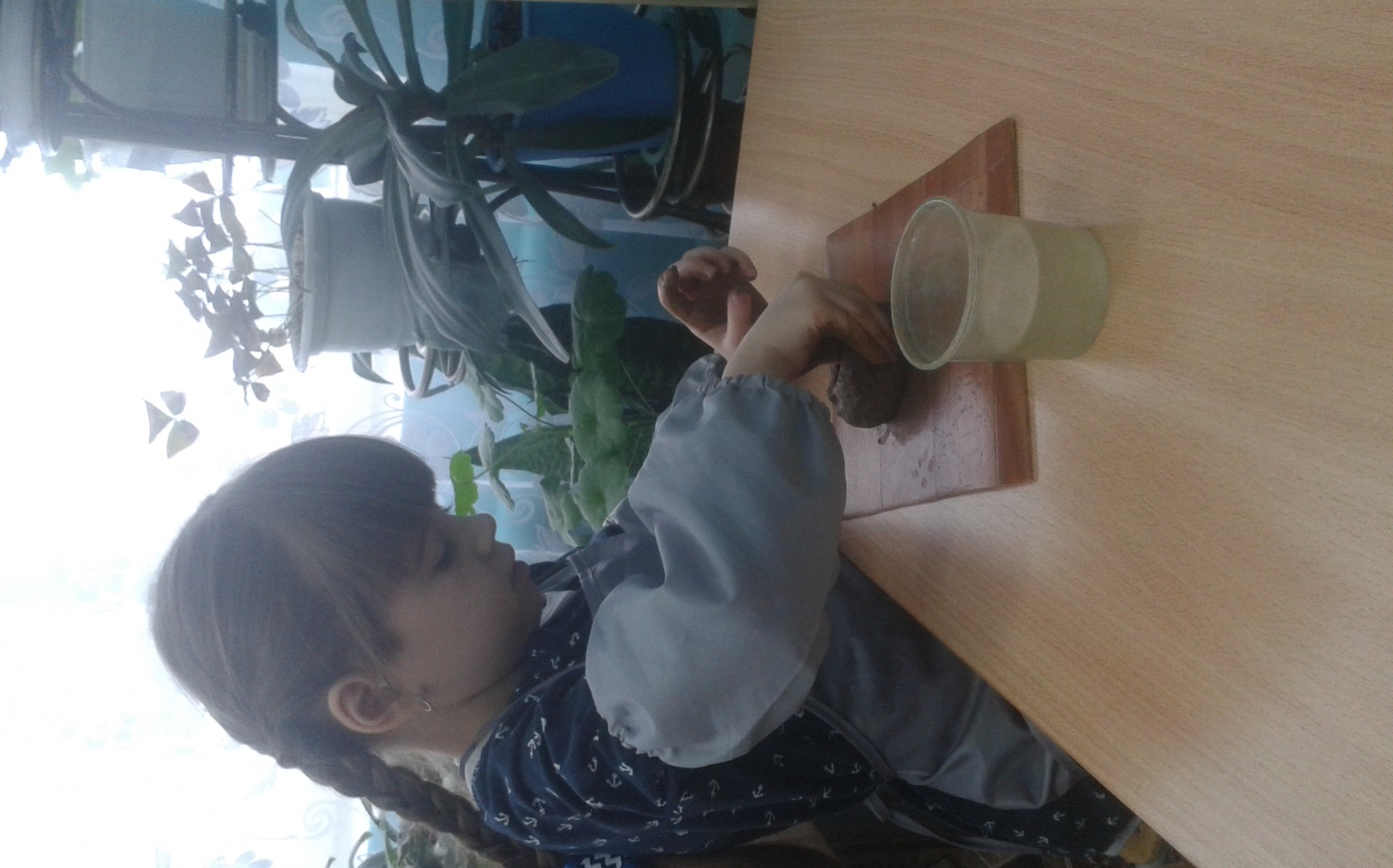 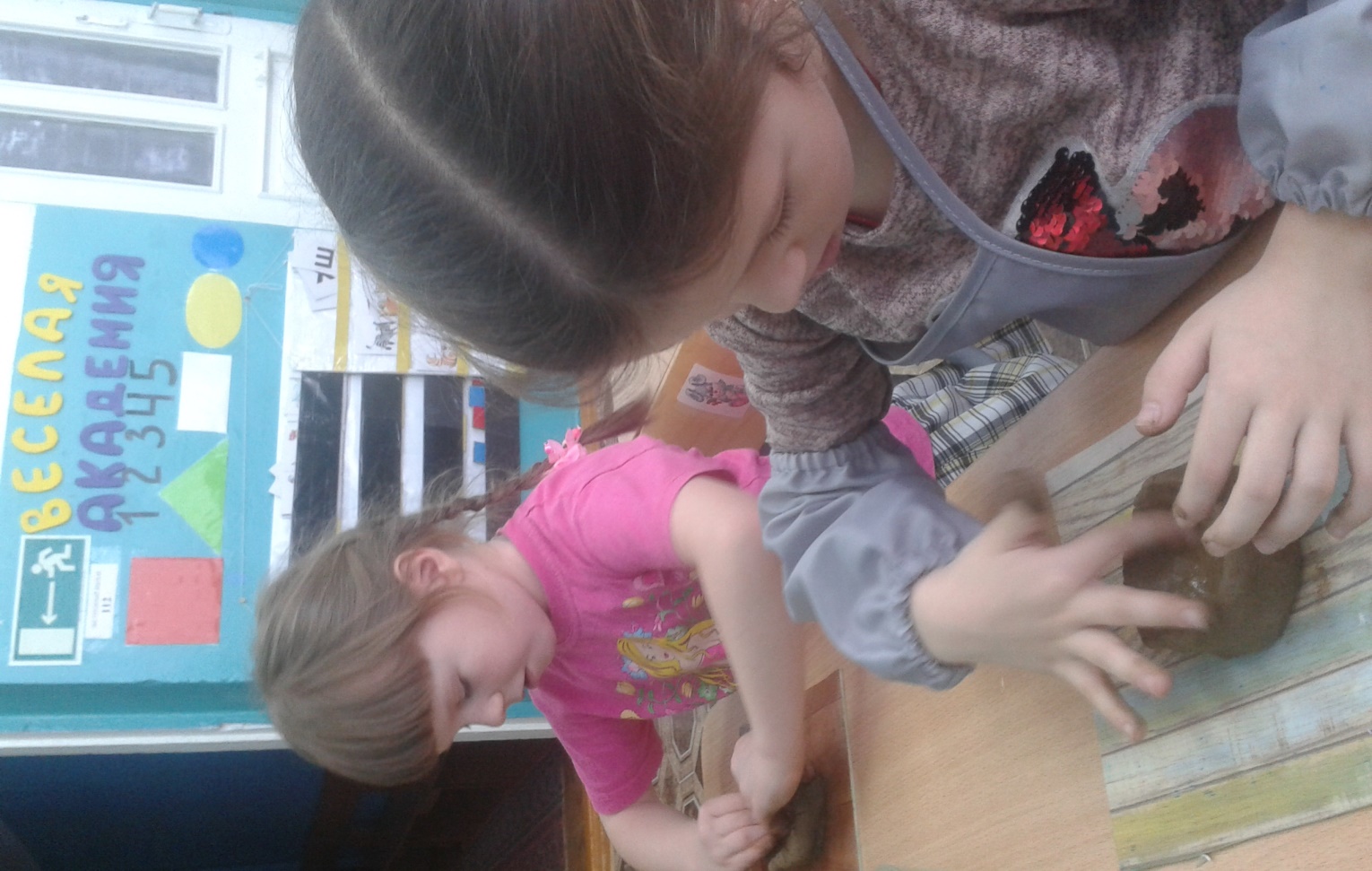 Народные праздники и традиции неразрывно связаны с историей православных праздников, обычаями региона.
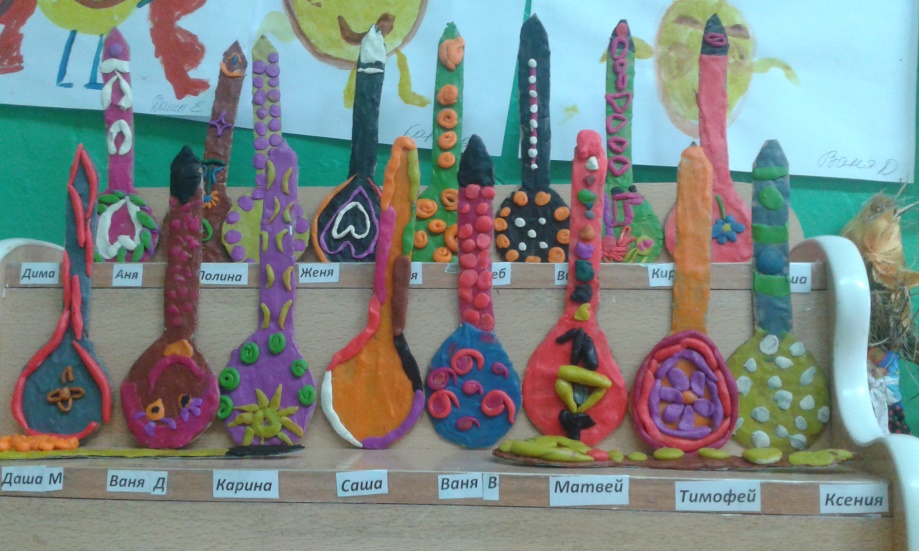 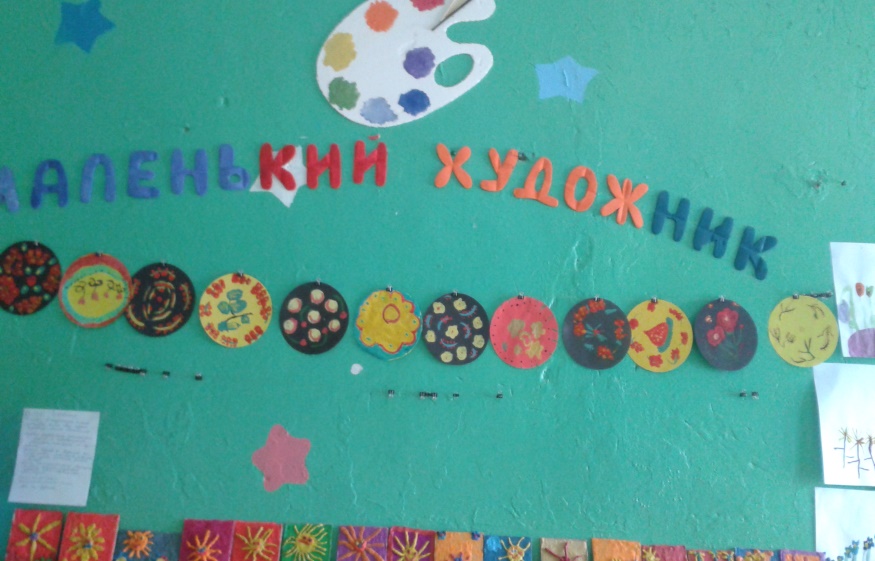 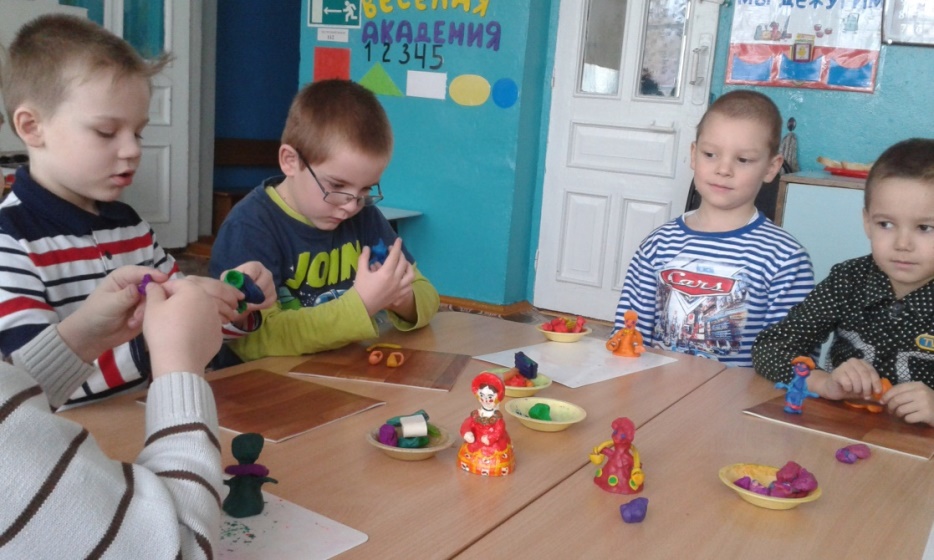 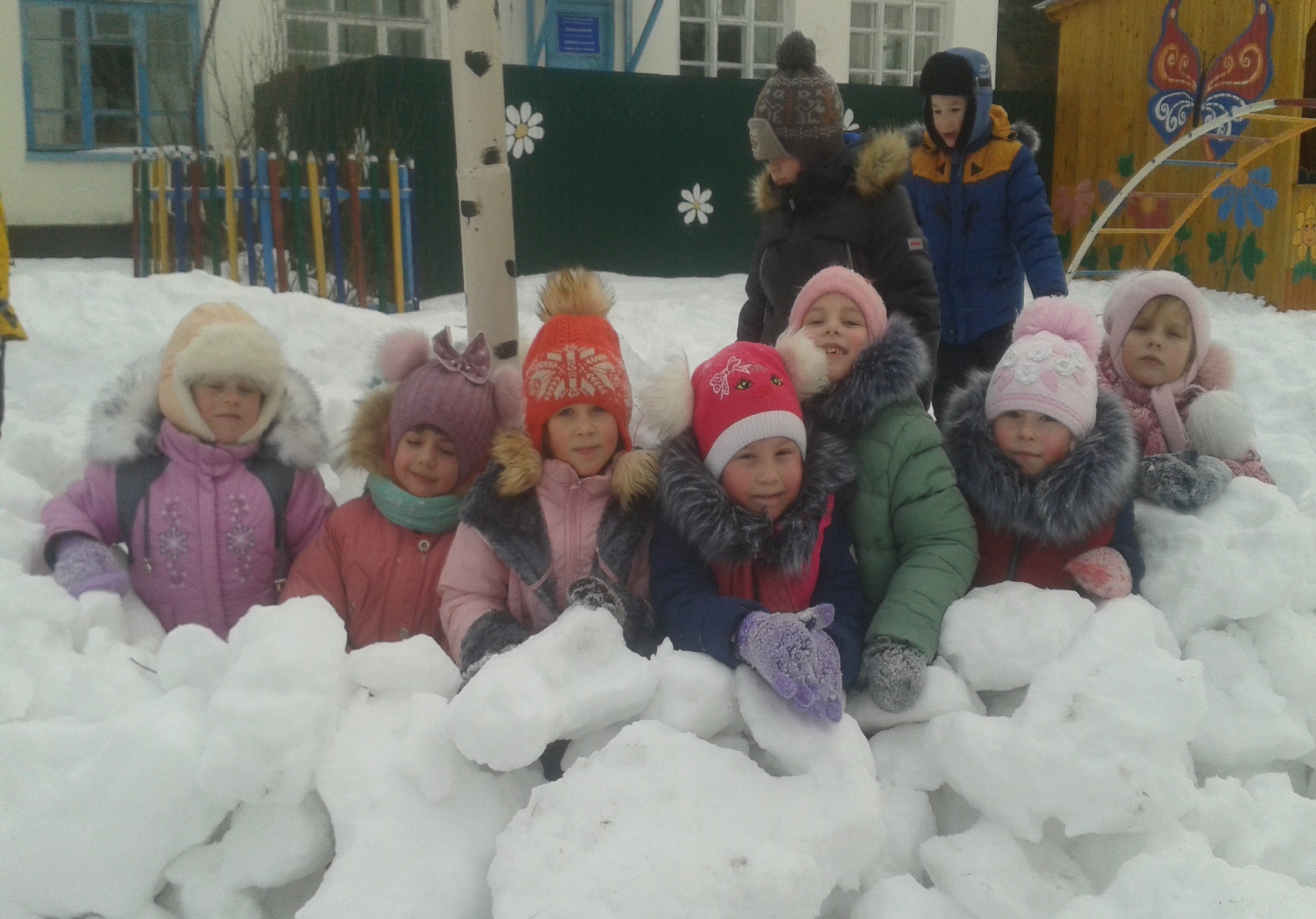 А так же с сезонными  изменениями в природе, с трудом предков в прошлом,
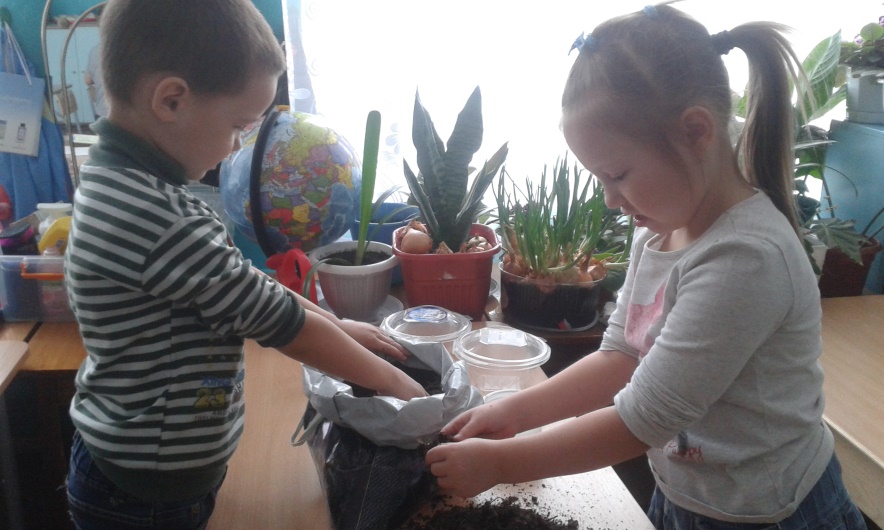 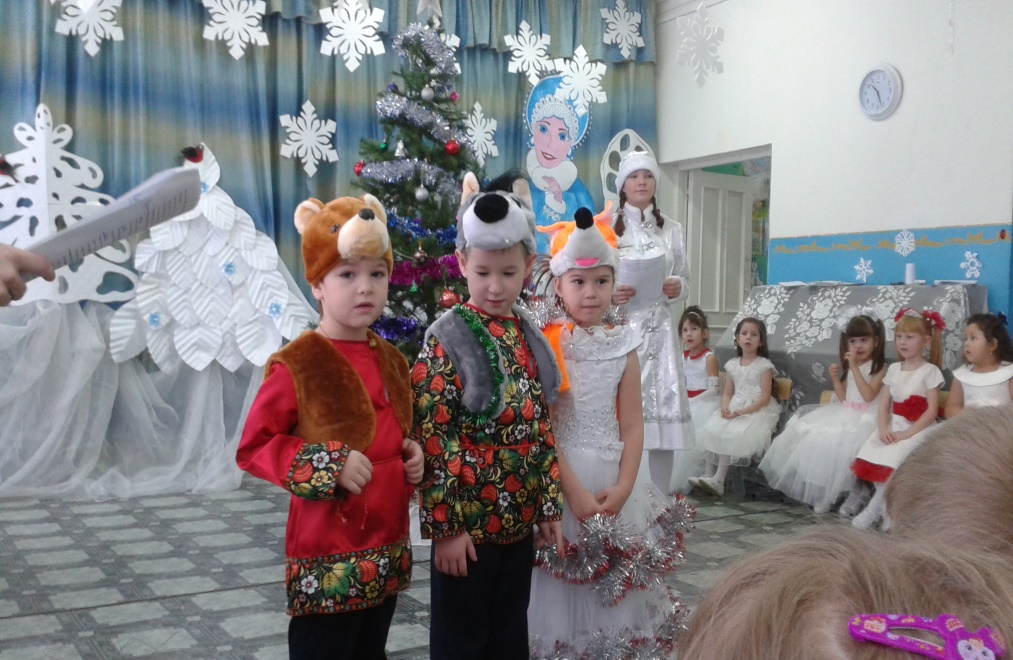 играми в которые играли несколько веков назад.
На занятиях проходит знакомство с древнерусскими искусством, традициями хохломской, городецкой, дымковской, гжельской росписи, филимоновском и каргопольском промыслах.
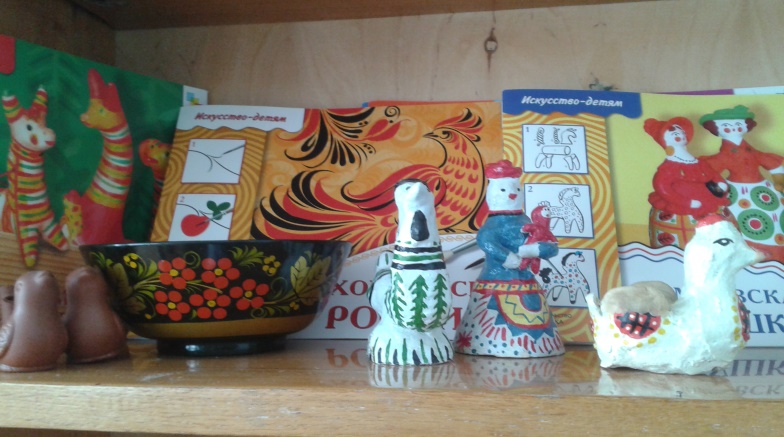 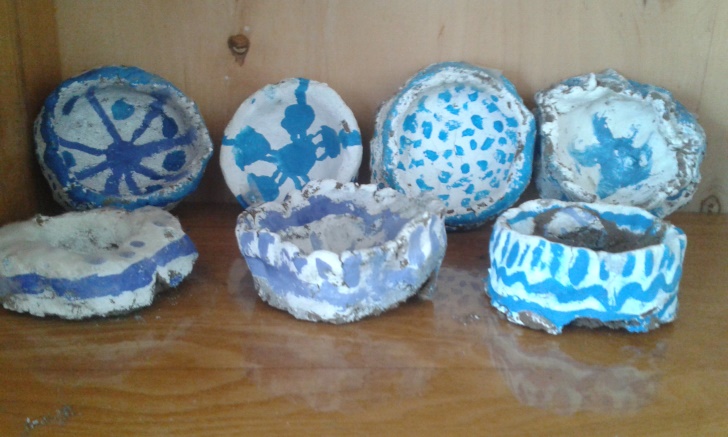 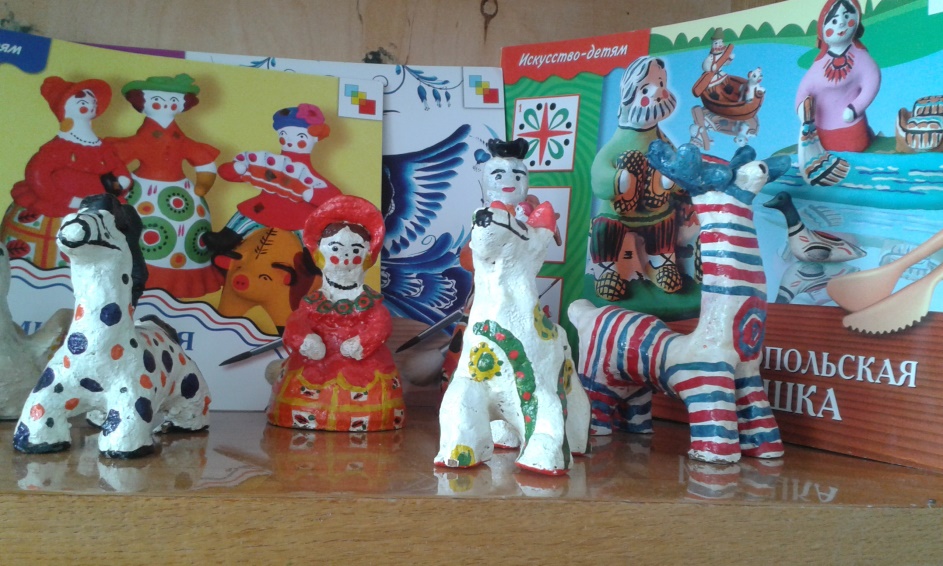 Уголок «национальной избы»
«Наши традиции»
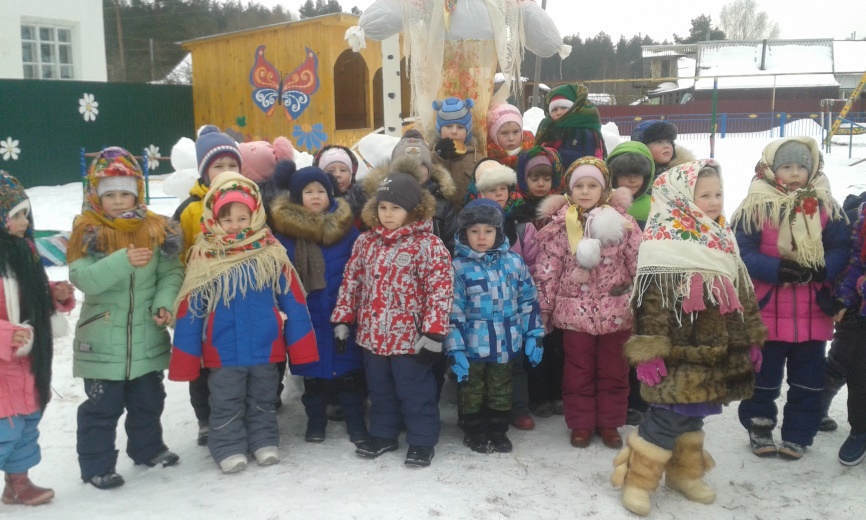 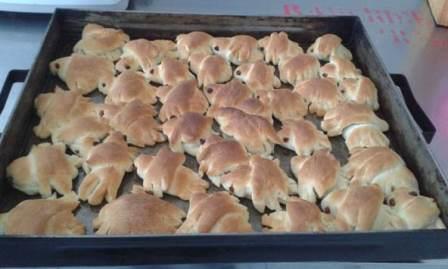 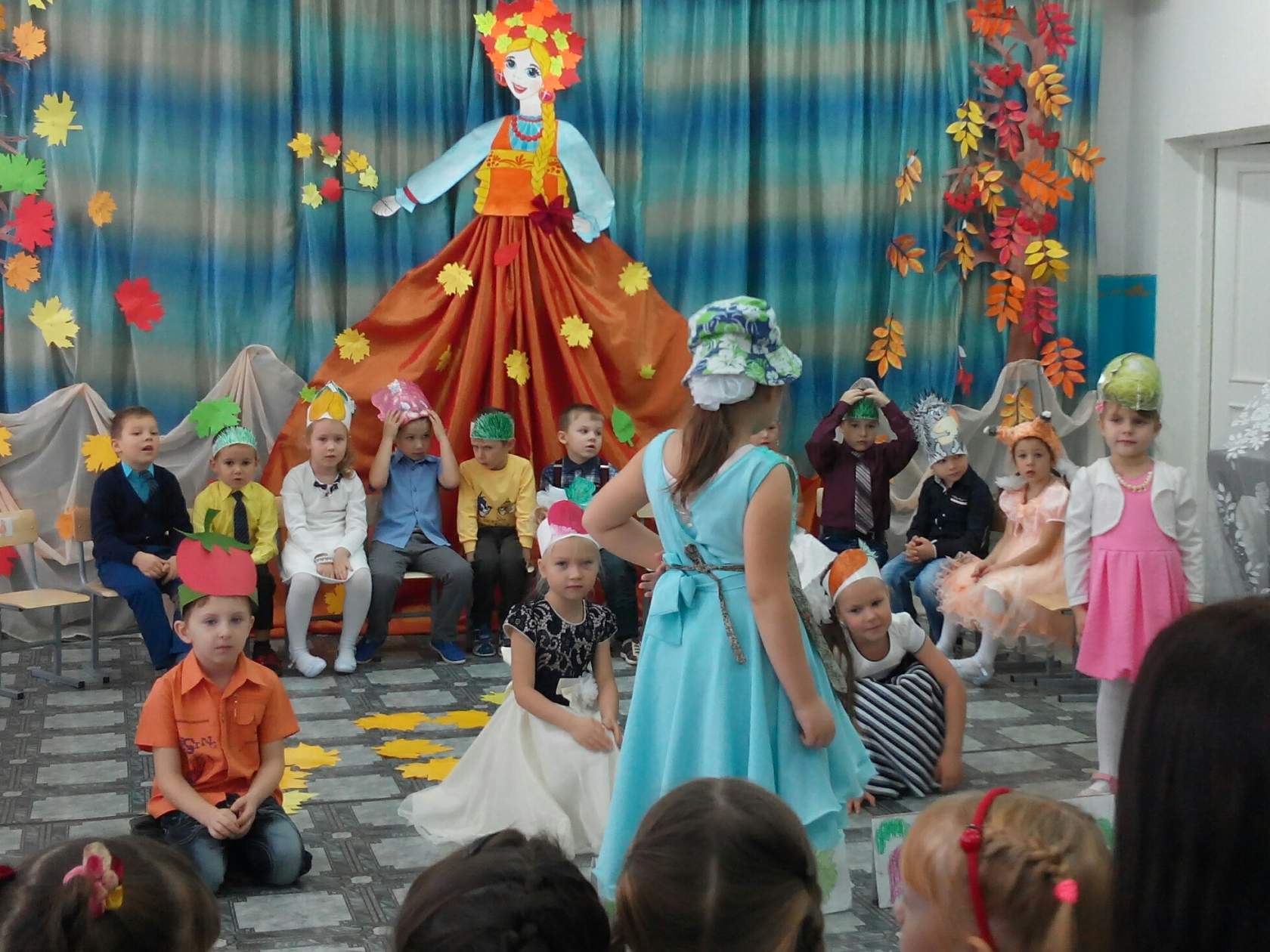 «Наши традиции»
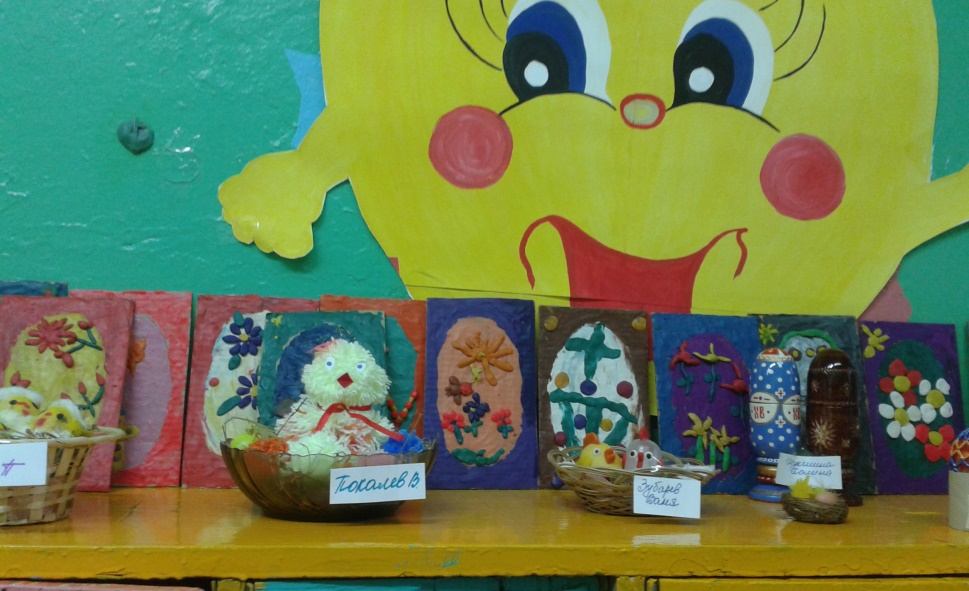 Дошкольное детство – то время, когда возможно подлинное, искреннее погружение в истоки национальной культуры.
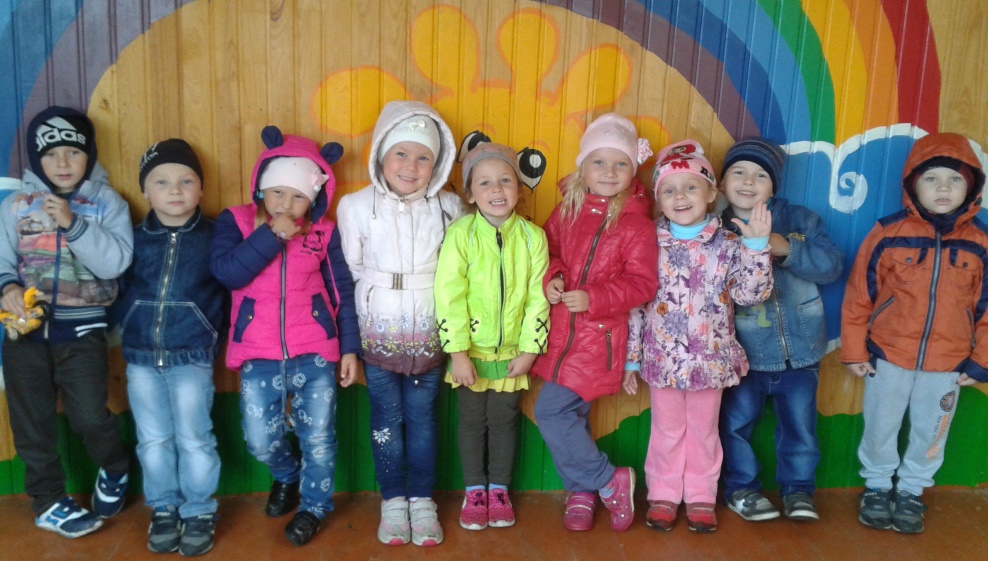 Спасибо за внимание!